Où est-ce que vous habitez?
Mon Quartier et Ma Maison= My Area and My House
Habiter
Regular –er verb. Take off the –er and add your endings:
Habiter
J’habite
Tu habites
Il/elle habite
Nous habitons
Vous habitez
Ils/Elles habitent
J’habite = I live ….

J’habite à  Giffnock près de Glasgow en Ecosse
au centre ville
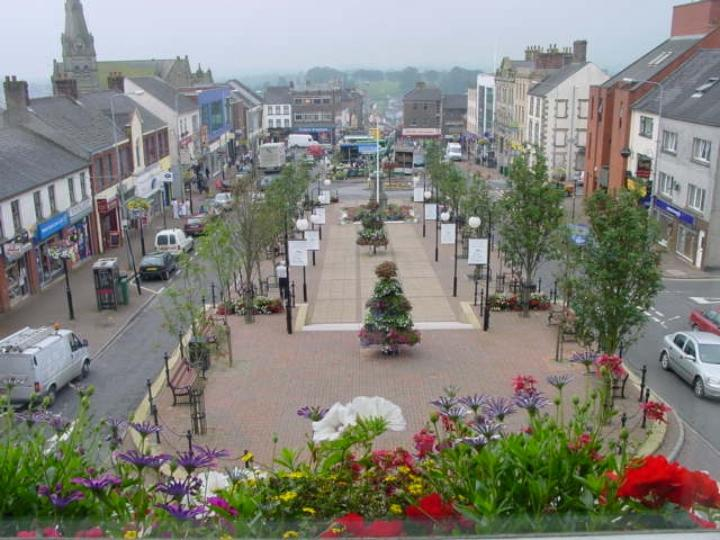 en banlieue= in the outskirts/suburbs
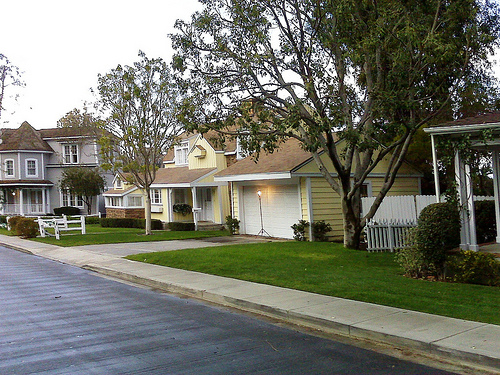 à la campagneIn the countryside
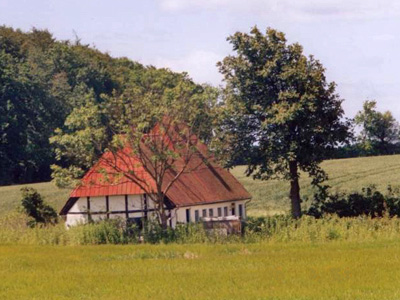 dans un villagein a village
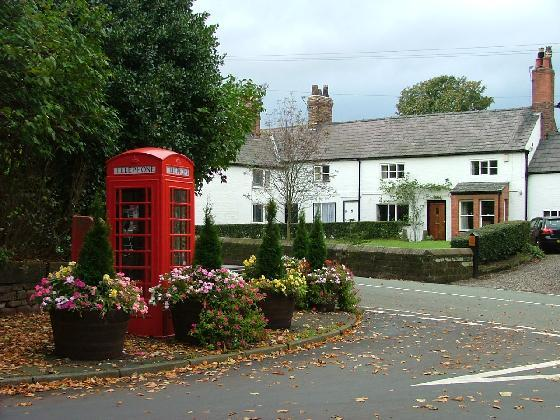 à la montagnein the mountains
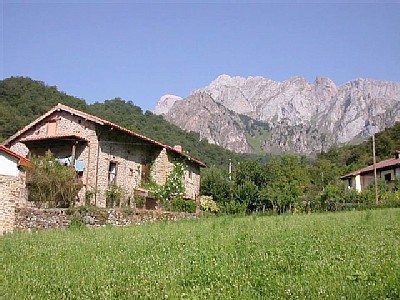 au bord de la merat the seaside
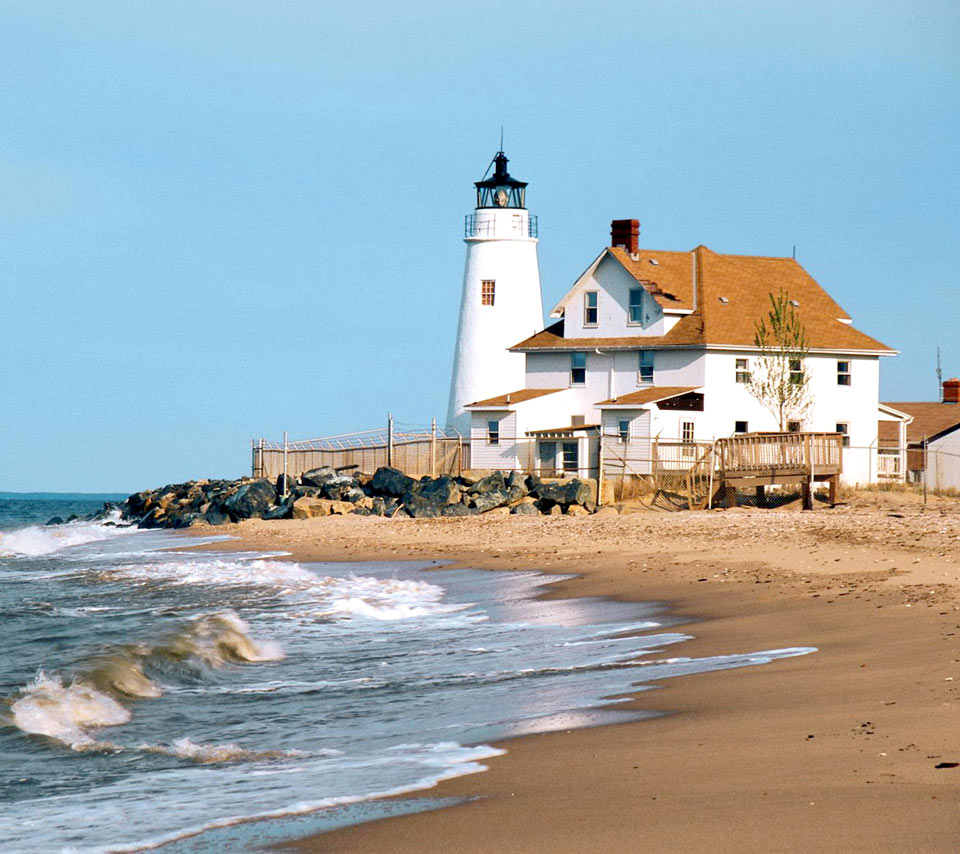 une maison jumeléein a semi-detached house
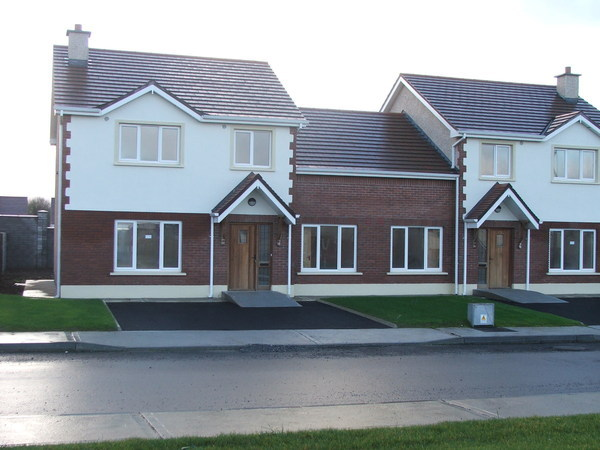 J’habite une villaIn a detached house.
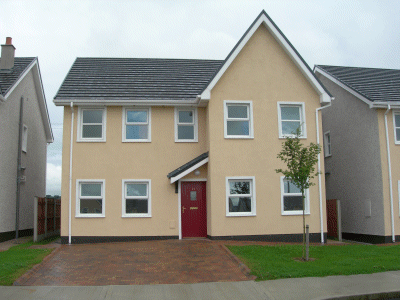 une maison mitoyennein a terraced house
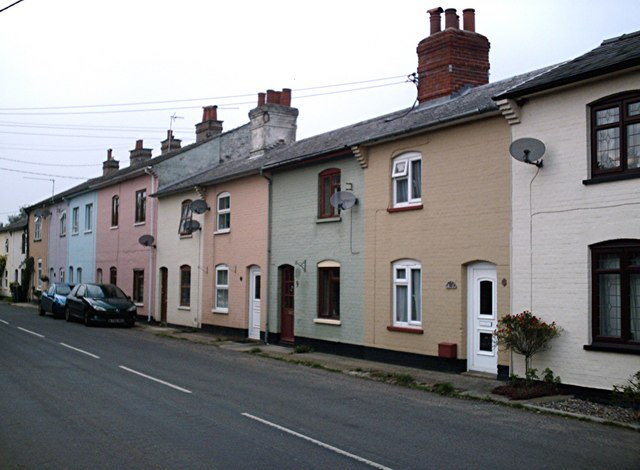 Un bungalowin a bungalow
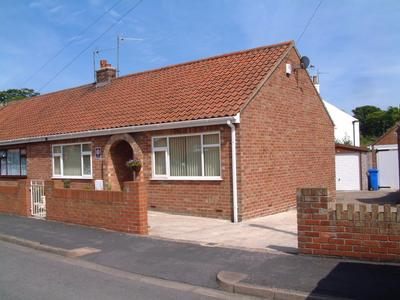 Un studioin a studio flat
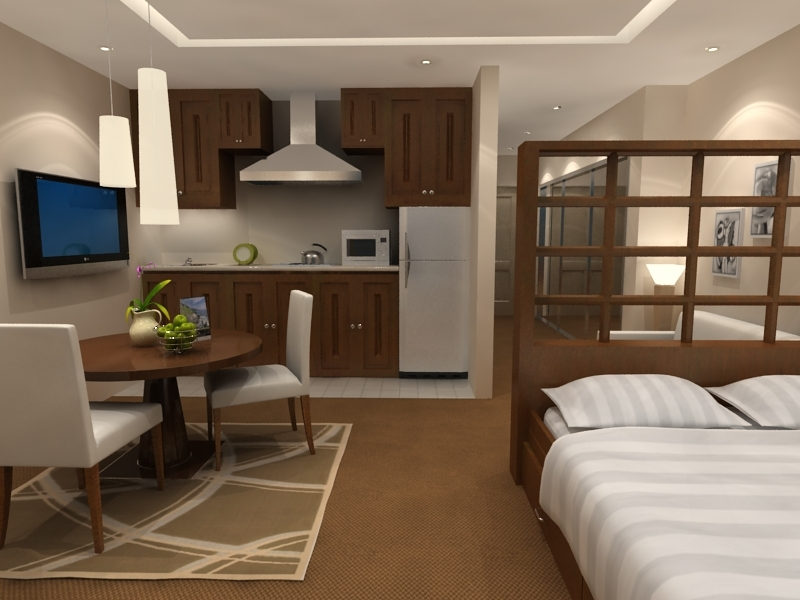 Un appartementin a flat
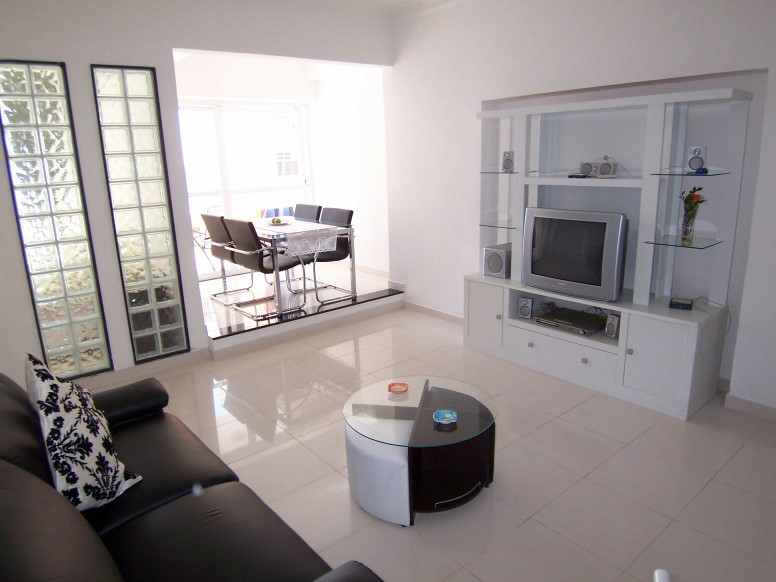 Un immeublea building block
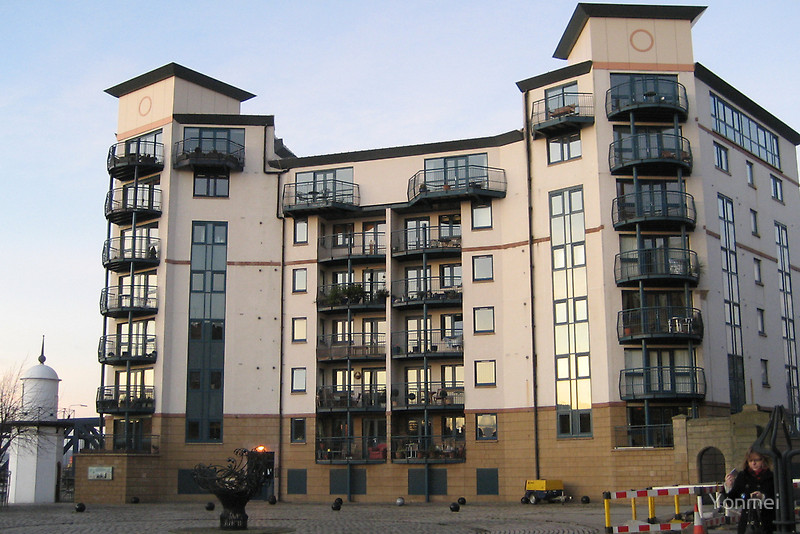 Un HLM (habitation à loyer modéré)
Les adjectifs
Grand(e)
Petit(e)
Moderne
Vieux/vieille
Spacieux/spacieuse
Clair(e)
Lumineux/lumineuse
Démodé(e)
Combien de pièces y a-t-il chez vous?
Au rez de chaussée, il y a la cuisine, le salon, la salle de bains, la salle à manger, le bureau

En haut, il y a _____ chambres, la salle de bains, la salle d’ordinateur.
Décrivez votre chambre
Partager = to share (regular –er verb)
Je partage ma chambre avec….
J’ai ma propre chambre
Elle est spacieuse/lumineuse, etc
Les murs sont roses/bleus/crèmes/rayés
J’ai mon lit, ma télé, mes affiches, mes photos, mon armoire, mon ordinateur, etc
J'y vais pour……	écouter de la musique
				se détendre
				lire un roman/les magazines
				échapper à ma famille
				faire mes devoirs
				surfer l’internet
Les Questions
Q. Parlez-moi de votre maison.

Q. Combien de pièces y a-t-il chez vous?

Q. Décrivez votre chambre.
La vie à la campagne
C’est….. pittoresque, touristique, calme, belle, jolie
C’est….. ennuyeuse
Il y a beaucoup de choses à faire.
Il n’y a pas beacoup de choses à faire.
J’aime bien l’ambiance.
Le paysage est très beau
On peut être proche de la nature
J'aime la vie en plein air
Les habitants sont amicaux et serviables.
Il y a un sens de la communauté.
La campagne: Les installations
Il y a des champs, une plage, un église, un école, un magasin, un pub, un restaurant, une salle de sport, une bibliothèque……

Il manque d’installations.
La vie en ville
C’est….. animé, moderne, cosmopolite……
C’est….. bruyante, trop occupé…..
Il y a beaucoup de choses à faire.
Il y a beaucoup de pollution. 
Il y a beaucoup de jeunes.
L'ennui n'est jamais un problème.
La solitude peut être un problème.
La ville: Les installations
Il y a une piscine, un stade, théâtre, un musée, un cinéma, un jardin public, des bars, des restaurants, des magasins.

Il y a une manque des espaces verts.